5 Hidden Gems inside SQL Server 2008
Vinod Kumar
Technology Evangelist |  Microsoft
http://blogs.sqlxml.org/vinodkumar
www.ExtremeExperts.com
Session Objectives
SQL Server is an ocean and this session will show some of the build-in features with SQL Tools

We will also discuss some tools that ship with SQL Server but under-utilized

We will also look at some free additions to the SQL arsenal that enhances our experience
Agenda !!!
Context Setting

Exploring Feature
Gem 1
Gem 2
Gem 3
Gem 4
Gem 5
Demo, Demo and more Demo’s
Agenda !!!
Context Setting

Exploring Feature
Gem 1 - SSMS
Gem 2
Gem 3
Gem 4
Gem 5
Demo, Demo and more Demo’s
Gem 1 - SSMS
SQL Server Management Studio
New Options
Activity Monitor
New-Debugger 
Command-line invoke
Object-Explorer Details View
New Search Capability
Grid-View Copy functionality
Multi-Server Query
Extra’s
Performance Dashboards
DEMO
SSMS – Management Studio !!!
Agenda !!!
Context Setting

Exploring Feature
Gem 1 - SSMS
Gem 2 - Profiler
Gem 3
Gem 4
Gem 5
Demo, Demo and more Demo’s
Gem 2 - Profiler
SQL Server – Profiler
Command-Line attributes
Data-Column Copy
Save Execution Plan

Blocked Process Threshold
DEMO
Profiler
Agenda !!!
Context Setting

Exploring Feature
Gem 1 - SSMS
Gem 2 - Profiler
Gem 3 - SQLDiag
Gem 4
Gem 5
Demo, Demo and more Demo’s
Gem 3 - SQLDiag
Previous Incarnation - PSSDiag
Available in BINN folder
Collect Diagnostic Information
Configure to fire @ time
Stop @ time
A lot more options available ….
DEMO
SQLDiag - Options
Agenda !!!
Context Setting

Exploring Feature
Gem 1 - SSMS
Gem 2 - Profiler
Gem 3 - SQLDiag
Gem 4 - TableDiff
Gem 5
Demo, Demo and more Demo’s
Gem 4 - TableDiff
TableDiff
Available since SQL 2005
Use Replication techniques for help
Great command line options
Quick Row-count on differences
DEMO
TableDiff – Command line utility
Agenda !!!
Context Setting

Exploring Feature
Gem 1 - SSMS
Gem 2 - Profiler
Gem 3 - SQLDiag
Gem 4 - TableDiff
Gem 5 – SQLIOSim
Demo, Demo and more Demo’s
Gem 5 - SQLIOSim
SQL IO Simulator
Out-of-box available
Command-line and UI mode
Stress testing hardware
DEMO
SQLIOSim Tool
Summary !!!
These are my Top 5 Hidden tools with SQL Server

There are many more that we couldn’t cover this time inside each of the subsystems

Keep exploring different ways to work with SQL Server and it will be fun !!!
Feedback / QnA
Your Feedback is Important!
Please take a few moments to fill out our online feedback from our VTD site. Eg

And your Quiz 

Use the Question Manager on LiveMeeting to ask your questions now!
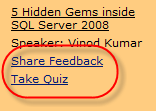